Logika kvantitativního výzkumu, povaha hromadných dat. Typy proměnných. Práce s hromadnými daty v prostředí programu. Konstrukce datové matice.  Editace dat.
ZUR357 Statistická analýza dat  -- 5. října 2017
K čemu potřebujeme statistiku?
- deskriptivní statistiky (průměry, procenta)
- populační odhady a zobecňování
- predikce
- vyhodnocování experimentů

 potřebujeme zpracovat hodně informací o hodně případech
 zdrojem dat mohou být – registry rutinně sbíraných dat, výsledky vlastního výzkumu (primární data), výsledky výzkumu někoho jiného (sekundární data),
Logika kvantitativního výzkumu
 v případě mediálního výzkumu
Obsahy – kvantitativní obsahová analýza
Publika: survey (dotazníkové šetření), experiment


- standardizovaná informace o mnoha případech
- pracujeme s indikátory, které mají povahu znaků
- případy/výzkumné jednotky jsou nositeli znaků
Koncept
Dimenze
Subdimenze
Operační definice
Indikátory
Proměnná (logicky seskupené vlastnosti)
- muž a žena
- zaměstnaný, nezaměstnaný, student, …
- zš, sš, vš….
- souhlas/nesouhlas s nějakým tvrzením 
 
hodnota proměnné=vlastnost případu

- proměnná a její obor hodnot - závislé na způsobu konstrukce  závisí na záměru a na výzkumné otázce
Princip kódování
Vlastnosti mohou být zastoupeny číselnými kódy (nominální či ordinální) nebo čísly (kardinální proměnné)
1 muž
2 žena
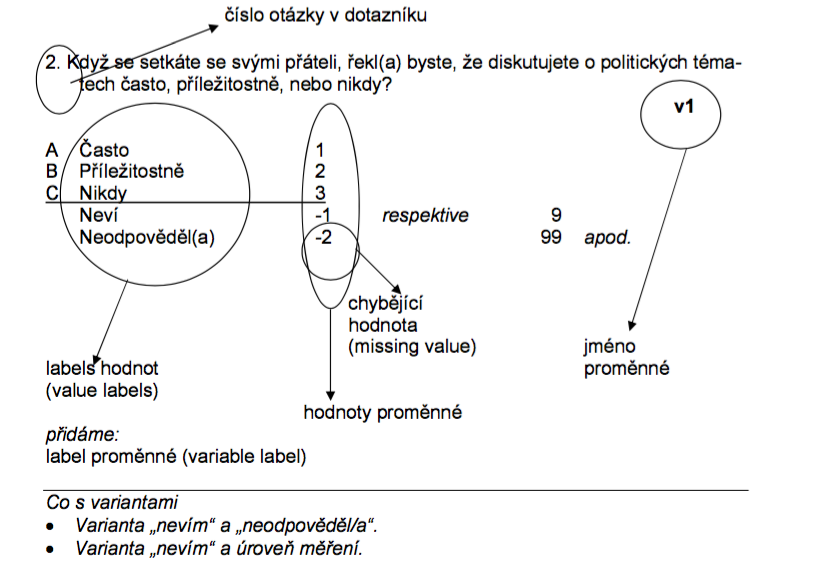 Úroveň měření a typy proměnných
Kategorizované proměnné (diskrétní)
Nominální
Ordinální
Kardinální (spojité)
Intervalové 
Pořadové

Dichotomické
Nominální proměnné
Kraj
Pohlaví
Barva vlasů
Rubrika
Hlavní mluvčí
Žánr
Složení domácnosti
Typ užívané drogy
Ordinální proměnné
Nejvyšší dosažené vzdělání (ZŠ, SŠ, VŠ…)
Míra spokojenosti s…. (velmi spokojen – velmi nespokojen)
Souhlas
Pořadí
Výše příjmu v kategoriích
KARDINÁLNÍ - INTERVALOVÉ
Stupnice nemá reálnou nulu

Teplota
IQ
Výsledek psychologického testu
Indexy a škály
Kardinální – Poměrové (ratio)
Věk
Výše platu
Počet let, kdy respondent chodil do školy
Délka promluvy v minutách
Počet slov
Počet dětí
Vztahy mezi proměnnými
Závislé (vysvětlované)
Nezávislé (vysvětlující)

Intervenující
Model vztahu mezi proměnnými
příjem otce
příjem syna
zaměstnání syna
vzdělání syna
Příklady nepravé kauzality/korelace– novinové titulky
„Pracující matky mají obéznější děti“
„Muži s hlubokým hlasem mají více dětí“
„Kuřata dopovaná steroidy způsobují rakovinu prsu“
„Pes odnaučil zaměstnance kouřit“
„Pivo prý studentům pomáhá“
Datová matice
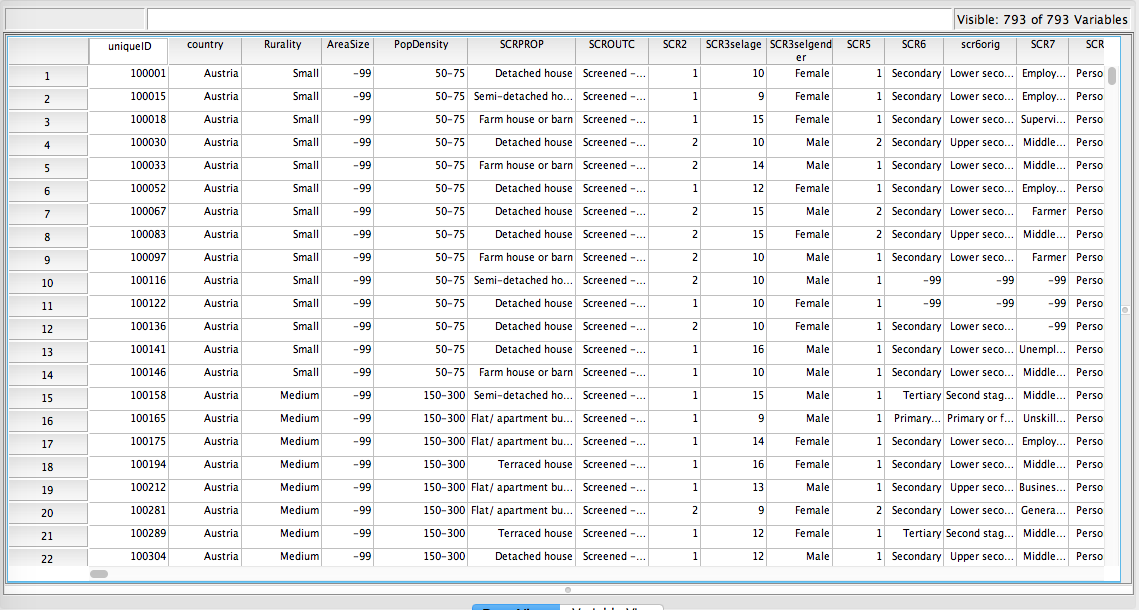 Datová matice
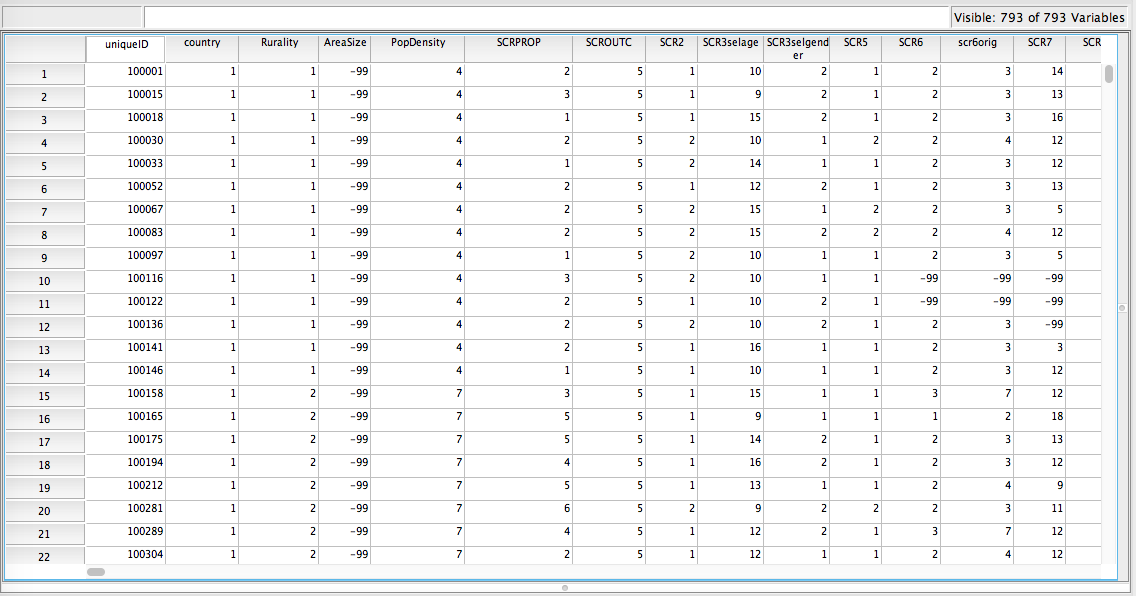 Anketa v učebně
Q1. ID
Q2. Křestní jméno (vypsat)
Q3. Dieta:	
1. bez omezení
2. vegetarián/ka
3. vegan/ka
4. vitarián/ka
5. jiná
Q4. Obvyklý počet káv vypitých denně: vypsat
Q5. Subjektivní pocit štěstí na škále 0 (velmi něšťastný/á) – 10 (velmi šťastný/á)